1
Meri ViikariNiko Korhonen
14.4.2023
Flow-based rinnakkaisajojen tuloksia 12.12. – 12.3.2023
Suomen sidosryhmäwebinaari
Agenda1. Johdanto2. Pohjoismaisia tuloksia3. Suomen tuloksia4. Kuukauden nosto: SE2-SE3 mallinnusmuutoksien vaikutukset markkinatuloksiin
Flow-based menetelmä 
Markkinoille ilmoitetaan myös tarjousalueiden riippuvuudet sekä tarjousalueiden sisäiset rajoitteet
Nykyinen NTC-menetelmä (Net Transfer Capacity)
Markkinoille ilmoitetaan rajasiirtokapasiteetit tarjousalueiden välillä
Johdanto
Flow-based –menetelmä on sähkön siirtoihin perustuva menetelmä markkinoille annettavan kapasiteetin määrittämiseksi.
Sähkön fyysinen reitti ≠ kaupallinen reitti.
Perustuu yhteiseen verkkomalliin ja optimointiin, jossa kansantaloudellinen hyöty maksimoidaan tekniset reunaehdot (kriittiset verkkoelementit) huomioiden.
Taustalla on vaatimus EU:n verkkosääntöjen käyttöönotosta; yhtenäiset menetelmät ja markkinat Euroopassa. 
Flow-based –menetelmän odotetaan tehostavan siirtoverkkojen käyttöä ja lisäävän kaupankäyntimahdollisuuksia rajat ylittävässä sähkökaupassa.
Pohjoismaissa flow-based –menetelmä otetaan käyttöön ensin sähkön vuorokausimarkkinoilla. Manner-Euroopassa vastaava menetelmä on jo käytössä.
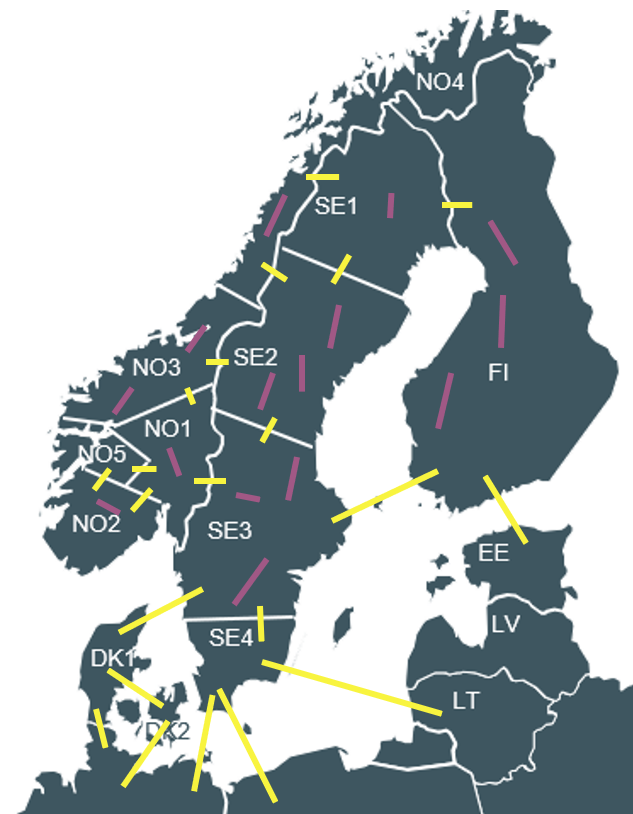 3
14.4.2023
Ajankohtaista
Kolmen kuukauden (12.12.2022 – 12.3.2023) ulkoisten rinnakkaisajojen tarkastelujakso on päättynyt 
Tulosten viikkoraportit on julkaistu Nordic RCC:n sivuilla
Pohjoismaiset kantaverkkoyhtiöt kirjoittavat tarkastelujakson tuloksista raportin, joka toimitetaan sääntelyviranomaisille arvioitavaksi.
Arvio menetelmän käytettävyydestä perustuu sääntelyviranomaisten määrittämiin avaintulosmittareihin (KPI)
Raportista järjestetään sidosryhmille julkinen kuuleminen 17.4. -  17.5.

Ulkoisia rinnakkaisajoja jatketaan vähintään 6 kuukautta viranomaisarvioinnin jälkeen
 Aikaisin mahdollinen aikaikkuna menetelmän käyttöönotolle on Q1 / 2024
4
14.4.2023
3 kuukauden tulosten arviointijakso
6 kk rinnakkaisajon aloitus
3 kuukauden raportointijakso alkaa
12.7.2023
12.12.2022
2022
2023
Joulukuu
2023
Tammikuu
Helmikuu
Maaliskuu
Huhtikuu
Toukokuu
Kesäkuu
Heinäkuu
3.5.2023
27.3.2023
9.2.2023
Pohjoismainen sidosryhmäwebinaari
Pohjoismainen sidosryhmätilaisuus, Tukholma
Pohjoismainen sidosryhmätilaisuus, Oslo
Month 1
Month 2
Month 3
Month 4
Month 5
Month 6
Month 7
50
51
52
1
2
3
4
5
6
7
8
9
10
3 kuukauden raportointijakso (viikot 50 - 10)
12.12.2022 – 12.3.2023
Viikon 10 tulosten analysointi
6.3. – 3.4.2023
Raporttiluonnos
13.2. – 16.4.2023
Julkinen kuuleminen
17.4. – 17.5.2023
Raportin viimeistely
18.5. – 11.6.2023
Viranomaisten arviointi
12.6. – 12.7.20230
5
14.4.2023
Pohjoismaiden tuloksia rinnakkaisajoista
Flow-based menetelmän ulkoiset rinnakkaisajot
Flow-based (FB) kapasiteetinlaskentamenetelmää verrataan nykyiseen NTC-menetelmään.
NTC:n tulokset = toteutuneet markkinatulokset
Flow-based tulokset = markkinatulokset lasketaan siirtokapasiteetin määrittelevien flow-based parametrien pohjalta.
Simuloinneissa hyödynnetään samaa vuorokausimarkkinoiden algoritmia kuin tuotannossa sekä samoja historiallisia osto- ja myyntitarjouksia. 
Rinnakkaisajojen tuloksia (data, raportit) julkaistaan Pohjoismaisesti viikoittain ja kansallisesti kuukausittain. Tulokset julkaistaan noin 3 viikkoa käyttöhetken jälkeen (”grace period”).
Kolmen kuukauden raportointijakso on päättynyt. 
Arviointijakson markkinatulokset 12.12.2022 – 12.3.2023 kuuluvat osaksi seurattavia KPI-mittareita. 
Tarkemmat tulokset esitellään julkaistavassa raportissa
7
14.4.2023
Rinnakkaisajojen tulokset: Pohjoismaat 1(3)Hintojen muutos (FB-NTC): 12.12.2022 – 12.3.2023
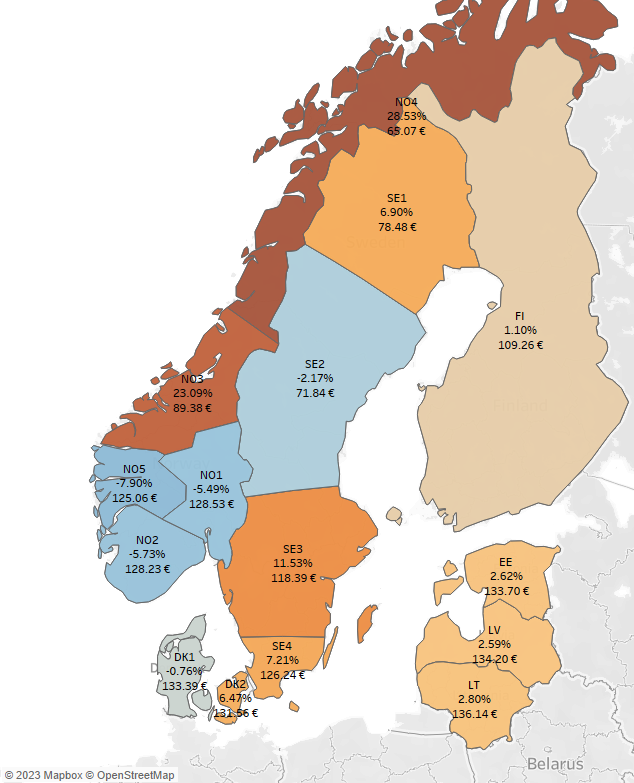 Flow-based keskihinta (€) ja hinnan muutos suhteessa 
nyky-menetelmään (%)
Päivän keskihinta (€/MWh)
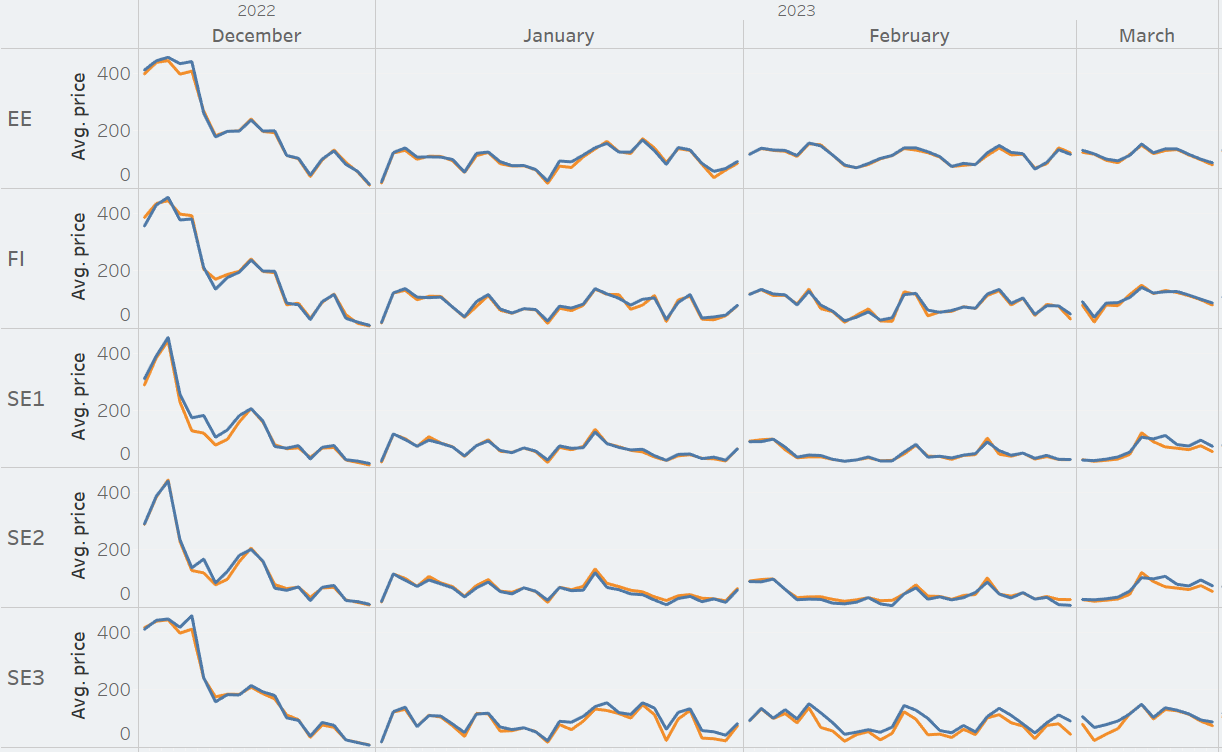 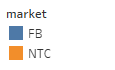 FB = Flow-based menetelmäNTC = nykymenetelmä
8
14.4.2023
Rinnakkaisajojen tulokset: Pohjoismaat 2(3)Markkinahyödyn muutos (FB-NTC): 12.12.2022 – 12.3.2023
Kumulatiivinen markkinahyödyn 
muutos (€)
Markkinahyödyn
muutos (€)
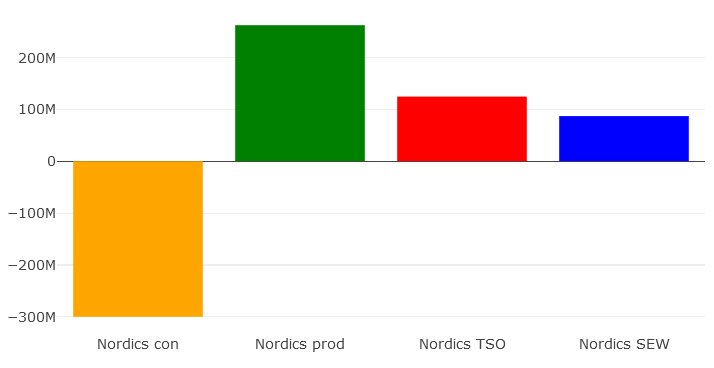 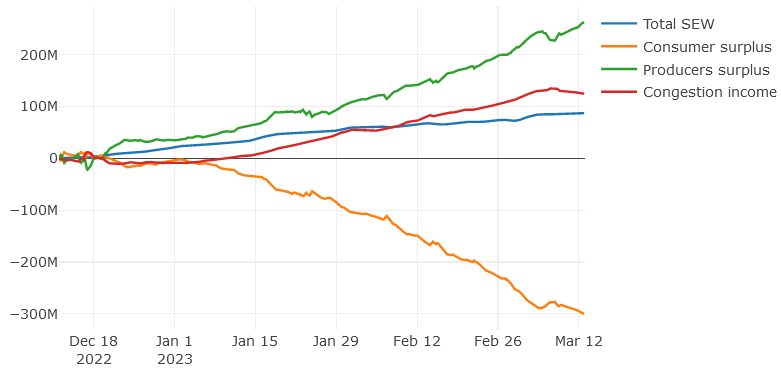 87 M€
125 M€
-300 M€
262 M€
Markkinahyöty (Total SEW/ Nordics SEW)Kuluttajan hyöty + Tuottajan hyöty + Pullonkaulatulo

Markkinahyödyn muutos
Kuinka paljon flow-based menetelmä kasvattaa/vähentää hyötyä (€) suhteessa nykymenetelmään (NTC)
9
14.4.2023
Rinnakkaisajojen tulokset: Pohjoismaat 3(3)Markkinahyödyn muutos alueittain (FB-NTC): 12.12.2022 – 12.3.2023
Markkinahyödyn 
muutos maittain (€)
Markkinahyödyn 
muutoksen jakauma maittain (€)
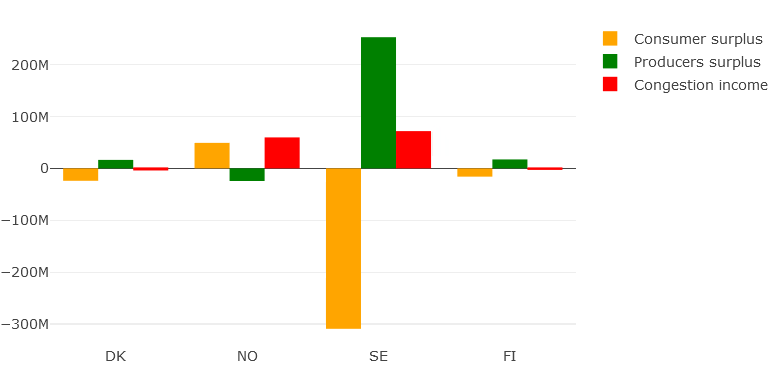 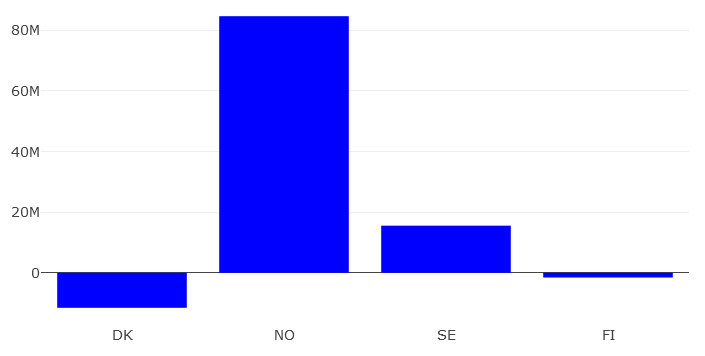 10
14.4.2023
Suomen tuloksia rinnakkaisajoista
Rinnakkaisajojen tulokset: Suomi 1(5)Yhteenveto: 12.12.2022 – 12.3.2023
*Suomesta vietiin sähköä keskimäärin 26 MW/h enemmän Flow-based menetelmällä
**Epäintuitiivinen siirto = energia siirtyy korkean hinnan alueelta matalan hinnan alueelle.
12
14.4.2023
Rinnakkaisajojen tulokset: Suomi 2(5)Suomen aluehinnan muutos: 12.12.2022 – 12.3.2023
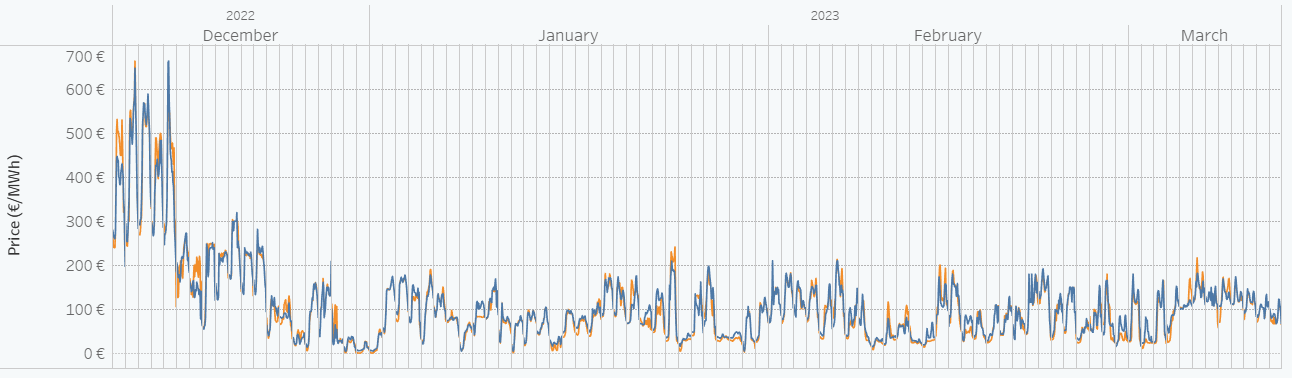 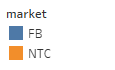 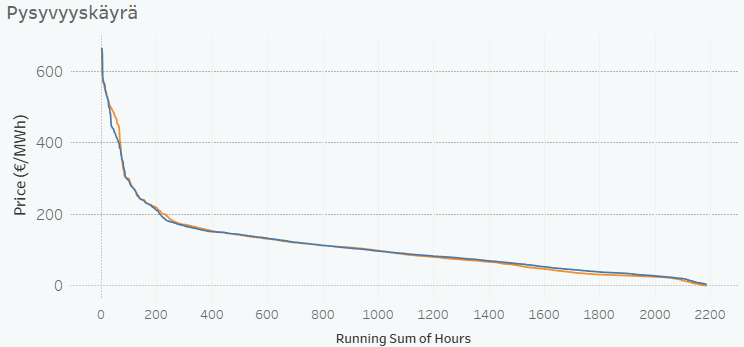 Flow-based laskee aluehintaa erityisesti korkean hinnan ajanjaksoilla joulukuussa – muuten hinnat ovat hyvin lähellä toisiaan.
13
14.4.2023
Rinnakkaisajojen tulokset: Suomi 3(5)Markkinahyödyn muutos (FB-NTC): 12.12.2022 – 12.3.2023
Kumulatiivinen
markkinahyödyn muutos Suomessa (€)
Markkinahyödyn
muutos Suomessa (€)
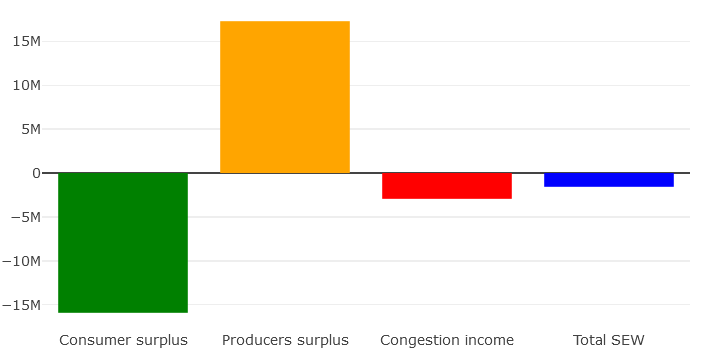 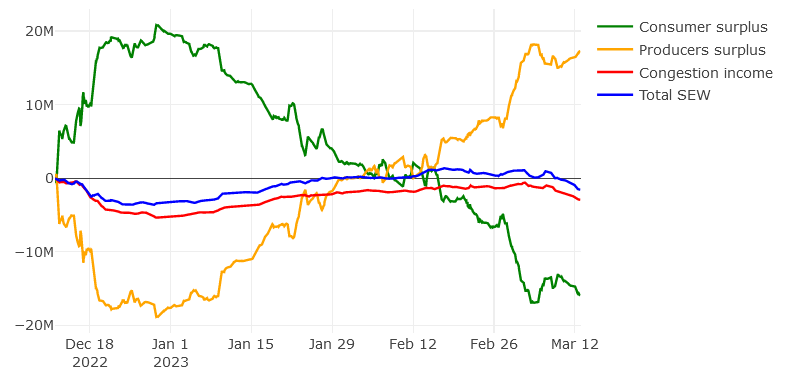 -2,94 M€
17,27 M€
-15,90 M€
-1,57 M€
1.1. - 12.3.2023
FB-hinta keskimäärin 3,6 % korkeampi kuin NTC-hinta
Suomesta enemmän vientiä FB:ssä kuin NTC:ssä (nettoposition muutos ajanjaksolla +72 GWh)
12.-31.12.2023
Hinta oli korkea molemmilla menetelmillä 
FB hinta nousi vähemmän kuin NTC
14
14.4.2023
Rinnakkaisajojen tulokset: Suomi 4(5)Aluehintaero: 12.12.2022 – 12.3.2023
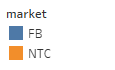 Aluehintaero (€), päiväkeskiarvo
Flow-based on nostanut ennen kaikkea SE1 ja SE3 tarjousalueiden hintoja 
Flow-based on nostanut Suomen tarjousalueen hintaa
 Aluehintaero Viron ja SE3 suuntaan kasvanut, SE1 suuntaan pienentynyt
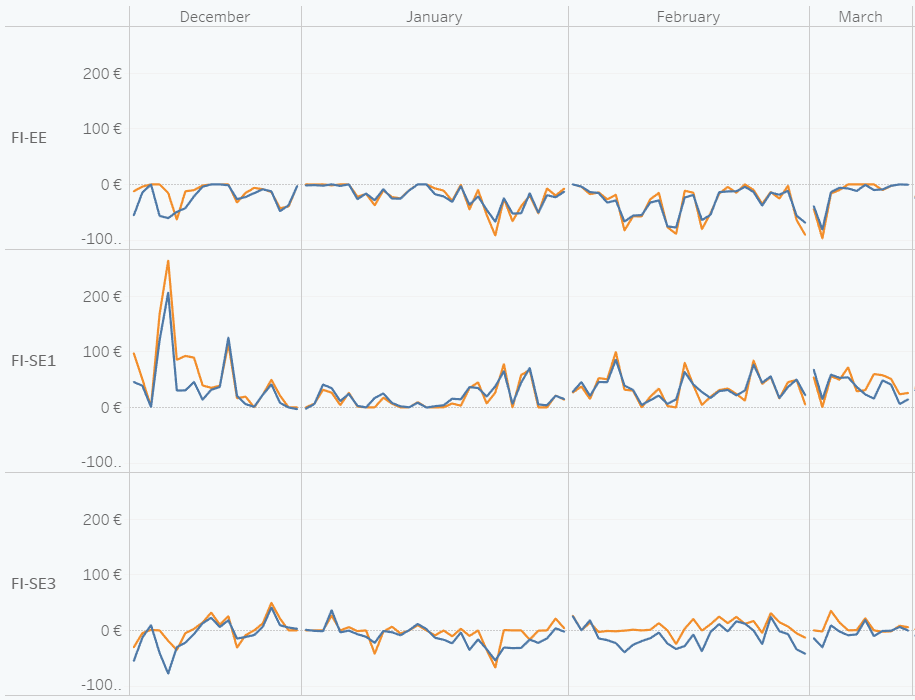 Aluehintaero (€), keskiarvo
15
14.4.2023
Rinnakkaisajojen tulokset: Suomi 5(5)Sähkönsiirto muille tarjousalueille: 12.12.2022 – 12.3.2023
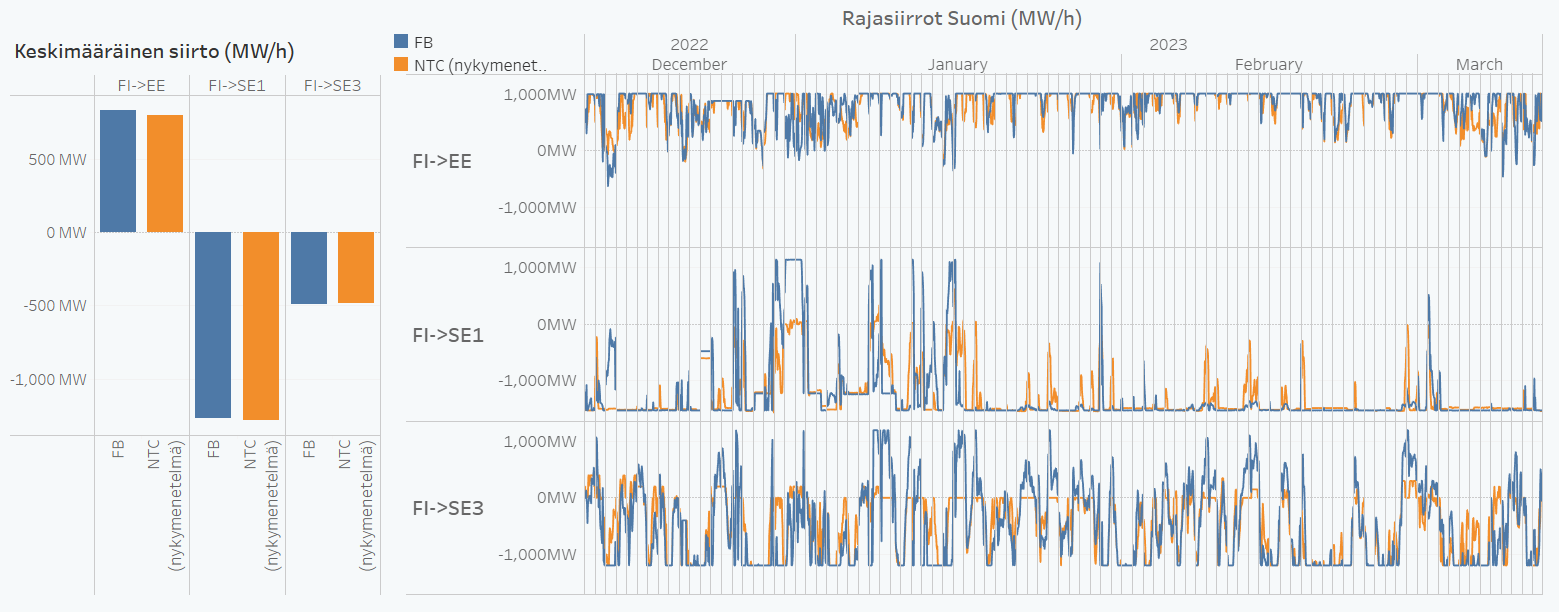 16
Kuukauden nosto: Viikko 10 tulokset: SE2-SE3 mallinnusmuutoksien vaikutukset markkinatuloksiin
Mallinnusmuutoksien vaikutukset markkinatuloksiin
Kantaverkkoyhtiöt kehittävät mallinnusta ja prosesseja myös ulkoisten rinnakkaisajojen aikana.
NO4 mallinnus: 
Simuloinneissa on nähty, että NO4 alueen edullista vesivoimaa on hyödynnetty enemmän kuin on täysin realistista odottaa, koska simuloinnit eivät huomioi markkinatoimijoiden muutoksia tarjouskäyttäytymisessään. 
Kriittisiä verkkoelementtien määrittelyitä on parannettu viikosta 7 eteenpäin. 
SE2-SE3 mallinnus
Pääosin alueen SE2 sisällä sijaitsevat kriittiset verkkoelementit ovat rajoittaneet aika-ajoin SE2-SE3 rajasiirtoa. 
Keski-Ruotsin verkon sarjakompensoinnin mallinnusta on parannettu maaliskuun alusta alkaen.
18
14.4.2023
[Speaker Notes: During the EPR, the Nordic CCM will ensure necessary improvements of our input data, modelling and processes in general. Please use the EPR as a learning by doing experience. After go-live, the Nordic TSOs and Nordic RCC will continue to improve the flow-based process as and when needed.]
SE2-SE3 mallinnusmuutokset
SE2 alueella sijaitsevat kriittiset verkkoelementit ovat rajoittaneet aika-ajoin SE2-SE3 rajasiirtoa Flow-based menetelmällä. 
Verkon loistehon säätö (sarjakompensointi) oli mallinnettu eri tavalla Flow-based menetelmällä kuin mitä se todellisuudessa on ollut. Nyt kompensointiastetta oli säädetty lähemmäksi todellisuutta. Tehdyillä muutoksilla maksimisiirto SE2-SE3:lla on nyt parempi FB:llä.
Vaikutukset: 
SE2-SE3 siirtoa rajoittavien kriittisten verkkoelementtien varjohinnat (shadow price) ovat pienemmät tai ovat poistuneet kokonaan.  
NO4 ja SE2-SE3 muutosten myötä vesivoimaa on käytetty etenkin SE1 ja SE2 alueilta. Toisaalta vesivoimaa on käytetty vähemmän NO4:lta.
19
14.4.2023
Viikon 10 hintamuutokset suhteessa aiempiin viikkoihin
Viikot 1-9*
Viikko 10
%-suhteessa 
NTC:hen
%-suhteessa 
NTC:hen
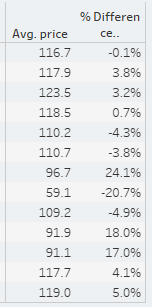 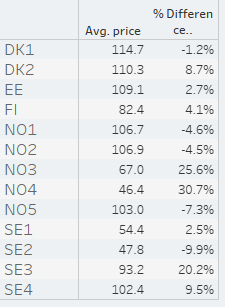 FB
FB
Vaikutukset yleisellä tasolla:
Vesivoimaa käytetty enemmän SE1 ja SE2 alueilta, NO4:lta vähemmän
Muutokset vaikuttaa alentavasti Suomen hintaan
Vielä on aikaista sanoa pidemmän aikavälin vaikutuksista
*Vertailu alkaen viikosta 1: 
hinnat ovat vertailukelpoisempia viikon 10 kanssa
20
14.4.2023
Markkinahyödyn muutos viikolla 10 (FB-NTC) 6.-12.3.2023
Markkinahyödyn
muutos tarjousalueittain (€)
Kumulatiivinen markkinahyödyn 
muutos (€)
Korkeammat hinnat
FB:llä
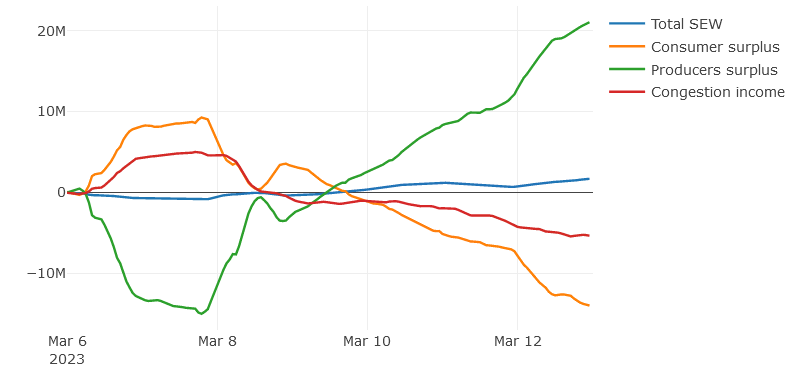 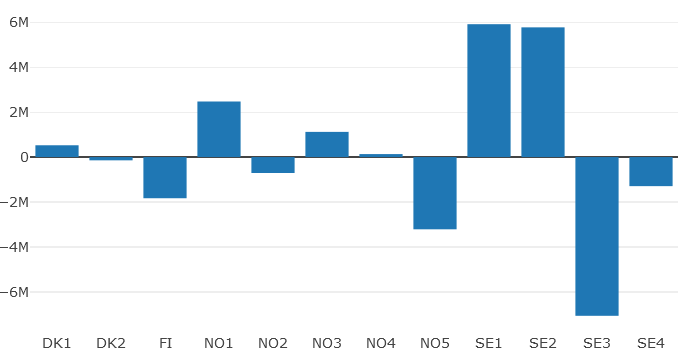 Neg. pullonkaulatulot 
ajaa kokonaishyödyn alas,
Etenkin pienemmän
SE2-SE3 hintaeron takia
FB:llä
Markkinahyöty (Total SEW/ Nordics SEW)Kuluttajan hyöty + Tuottajan hyöty + Pullonkaulatulo

Markkinahyödyn muutos
Kuinka paljon flow-based menetelmä kasvattaa/vähentää hyötyä (€) suhteessa nykymenetelmään (NTC)
21
14.4.2023
NO4 ja SE1 hinta
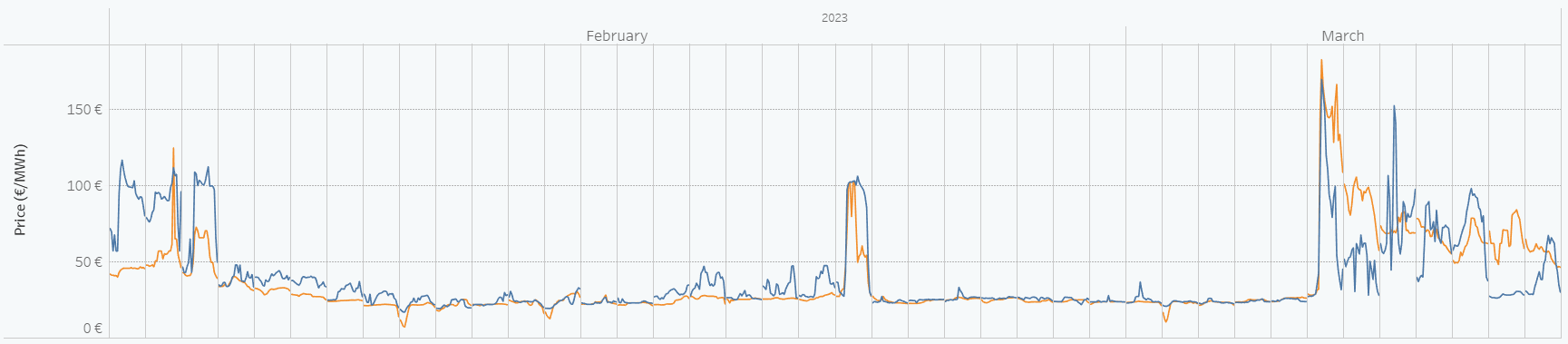 SE2-SE3 parannukset
NO4 parannukset
NO4 hinta
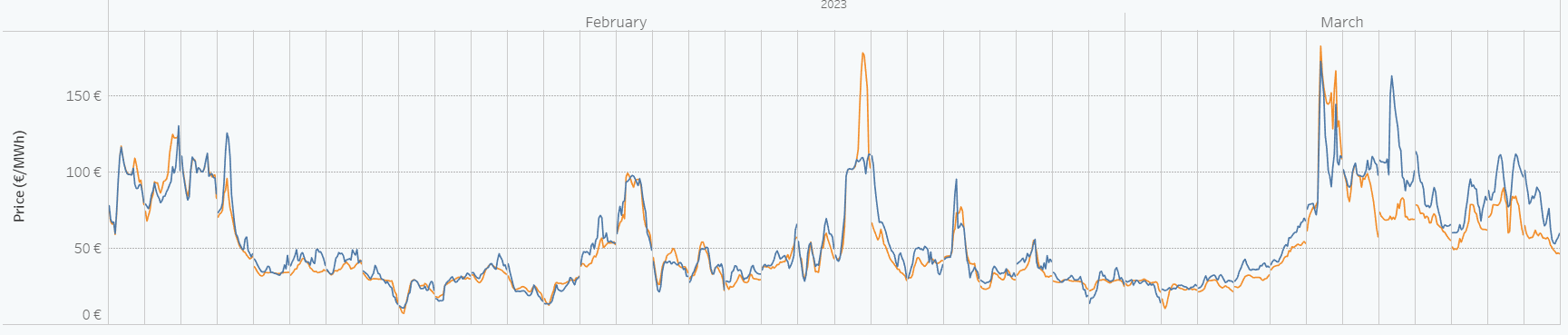 SE1 hinta
NO4:n mallinnukseen tehdyt parannukset eivät juurikaan näkyneet tuloksissa, suurempi vaikutus on ollut SE2-SE3 tehdyillä muutoksilla
Maaliskuun viikoilla NO4:n toiminta-aluetta on voitu rajoittaa jo liiaksikin.
22
Nettopositio (FB-NTC)
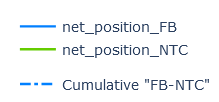 NO4
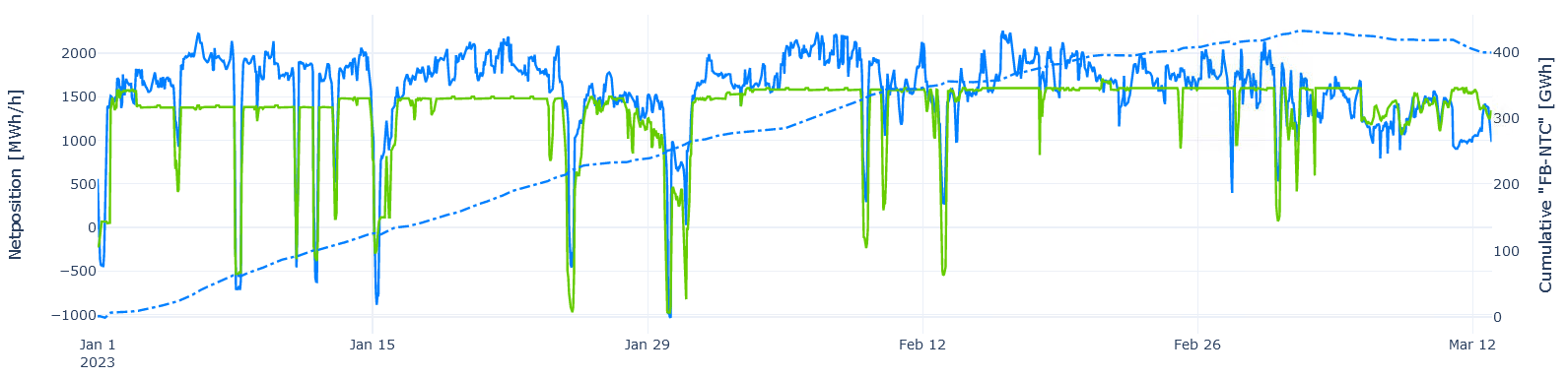 SE1
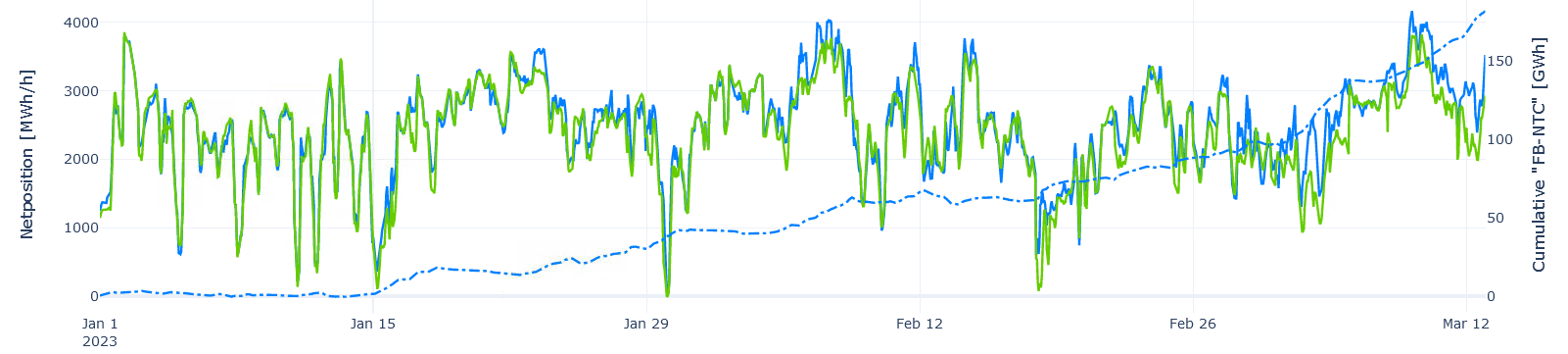 23
Nettopositio= tuotanto-kulutus
Yhteenveto
Poimintoja tuloksista tarkastellulla ajanjaksolla (12.12. – 12.3.2023)
Flow-basedin markkinahyöty Pohjoismaissa on positiivinen (n. 87 M€).
Hyötyyn on vaikuttanut esimerkiksi kertyneet pullonkaulatulot sekä NO4 ja SE2-SE3 tilanne
Rinnakkaisajot osoittavat kapasiteetinlaskentamenetelmän vaihtamisen markkinavaikutukset.
Simuloinnit eivät huomioi esimerkiksi markkinatoimijoiden tarjouskäyttäytymisen muutoksia.
Tarkastelujaksoon on paljon vaikuttanut esim. NO4-tarjousalueen tuotanto. 
Flow-based on nostanut vähän Suomen aluehintaa.
Flow-basedin vaikutus Suomen kokonaismarkkinahyötyyn on pieni, mutta sen jakautuminen kääntyy tuottajien eduksi kuluttajien ja pullonkaulatulojen kustannuksella.
25
14.4.2023
Lisätietoa
Pohjoismainen
Kansallinen
Flow based kapasiteetit (PTDF, RAM) 
https://test-publicationtool.jao.eu/nordic
Markkinasimulaatioiden tulokset ja viikkoraportit
https://nordic-rsc.net/flow-based/simulation-results/)
Pohjoismainen uutiskirje
Updates and newsletter - Nordic Regional Security Coordinator (nordic-rcc.net)
Pohjoismaiset sidosryhmätilaisuudet
3.5.2023 (Oslo tai Teams). Ilmoittautuminen Nordic RCC:n nettisivujen kautta.
Markkinasimulaatioiden tuloksia Suomen näkökulmasta
Siirtokapasiteetin jakamisen uudistus – Fingrid
Kansalliset sidosryhmätilaisuudet
Noin kuukauden välein keväällä 2023
Seuraava tilaisuus 12.5. klo 13.00 – 14.00
Kokouskutsut kansallisiin sidosryhmätilaisuuksiin voi pyytää ao osoitteesta. Yhteystietoja käytetään flow based projektin ajankohtaisista asioista ja sidosryhmätilaisuuksista viestimiseen.*
flowbased@fingrid.fi
26
14.4.2023
*Lisätietoja henkilötietojen käsittelystä, kts. Fingridin asiakas- yhteistyökumppani- ja viesintärekisterin tietosuojaseloste